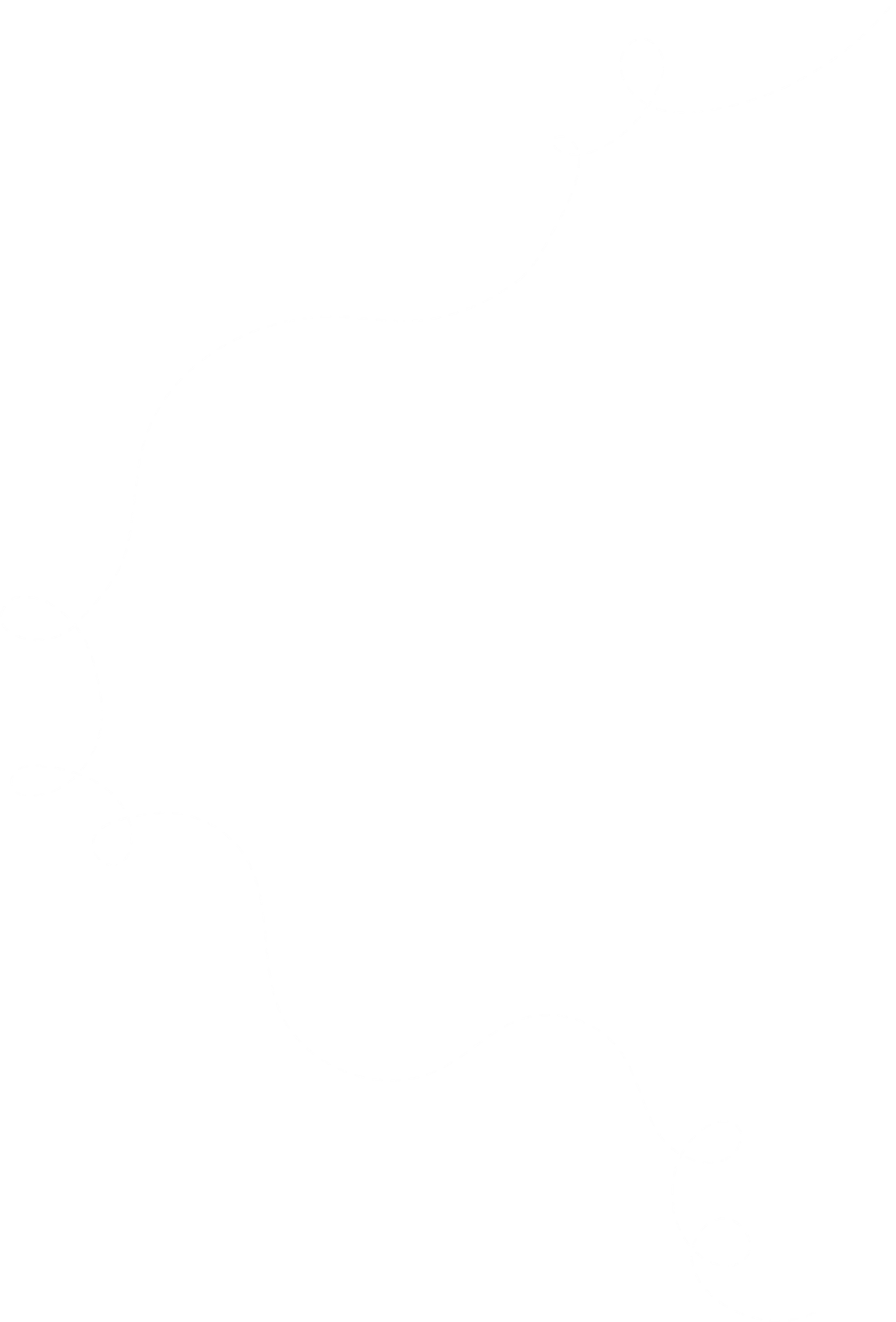 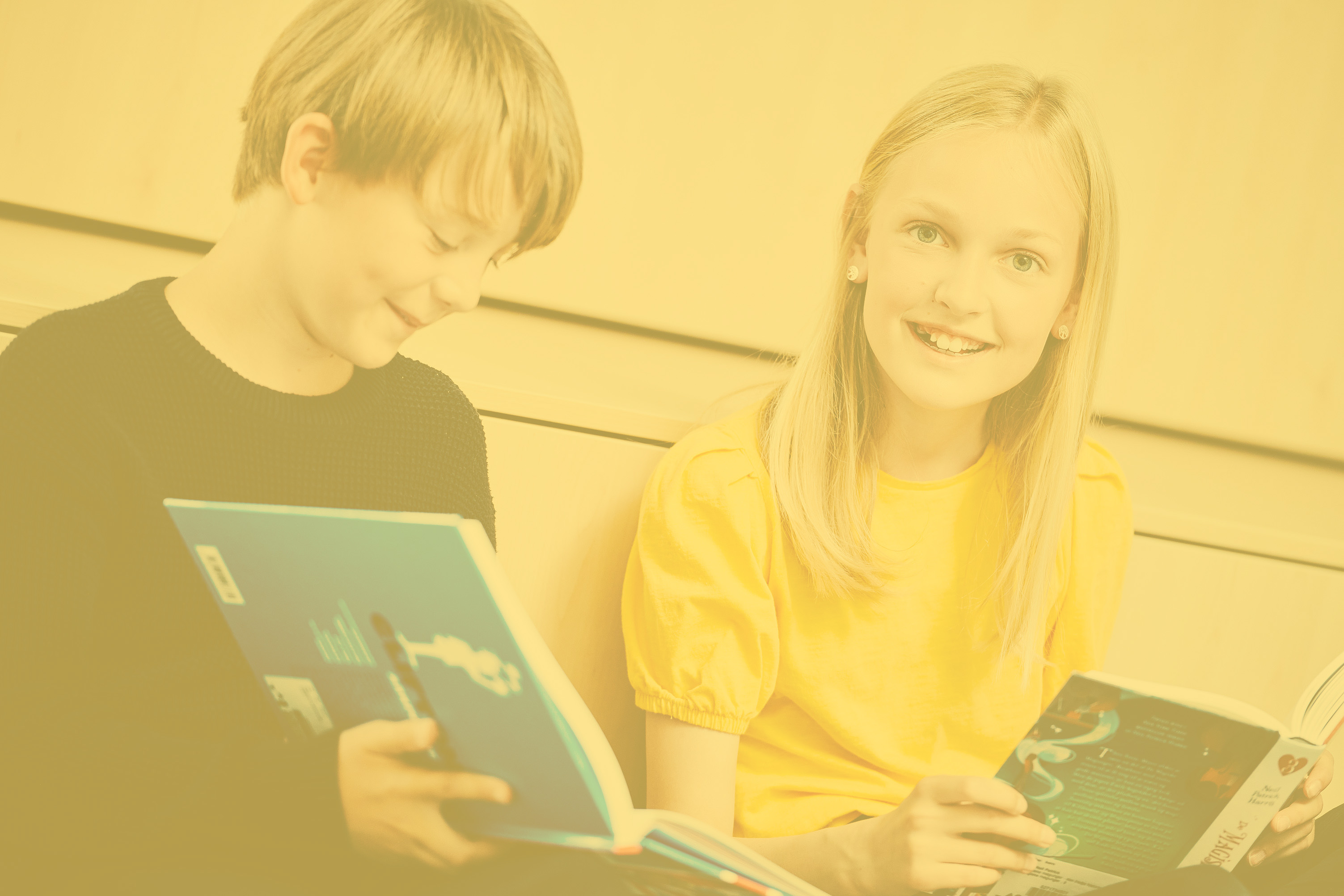 LitteræreLykkeposer
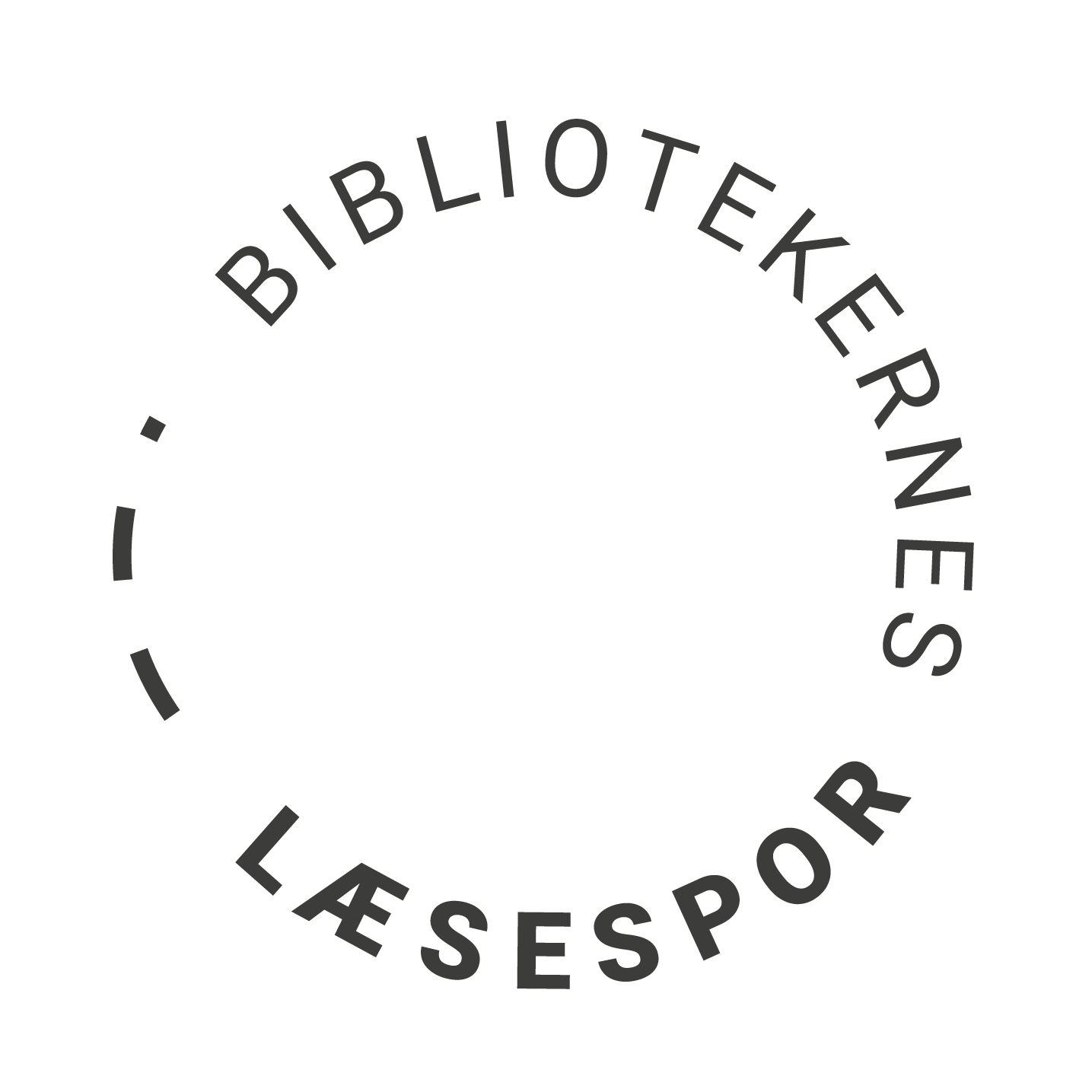 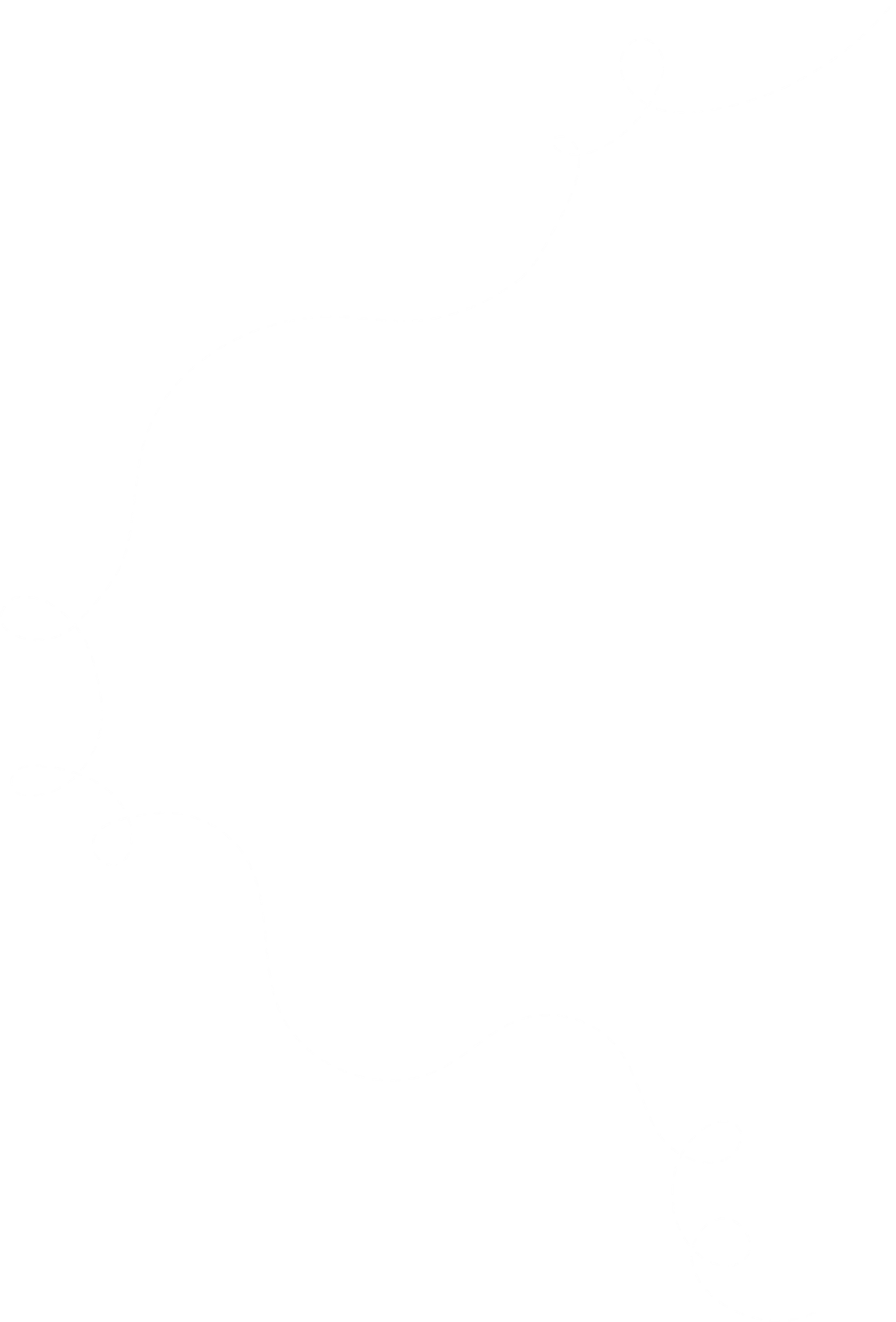 Dagens programDe næste læseoplevelserRefleksionsøvelseLyn evaTak for i dag
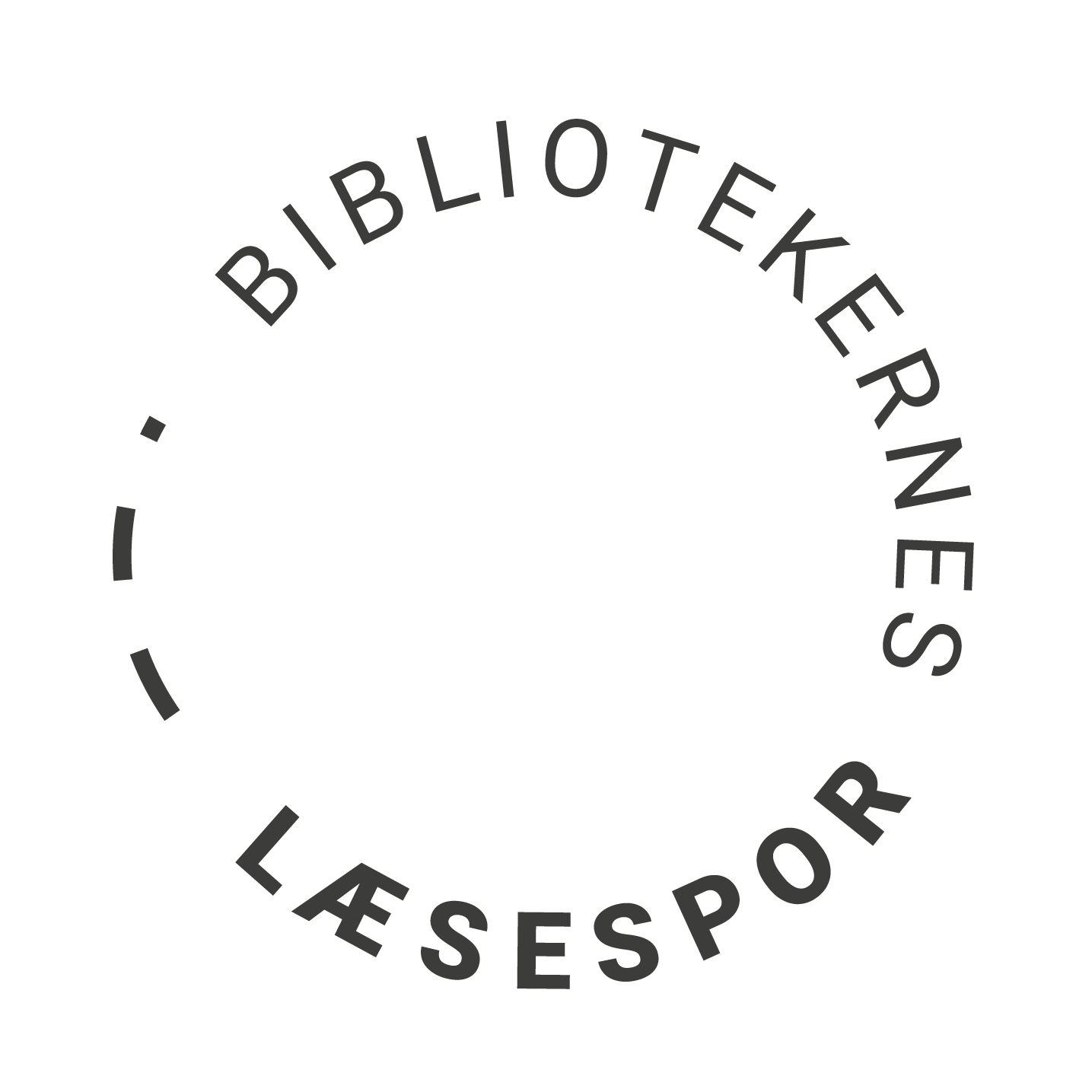 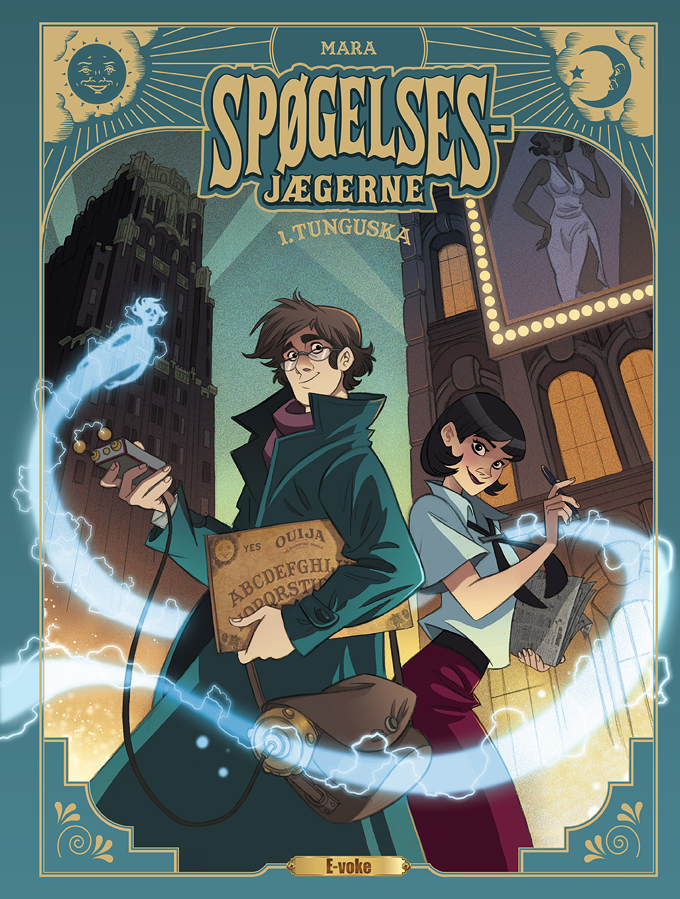 Spøgelsesjægerne: Tunguska af Mara
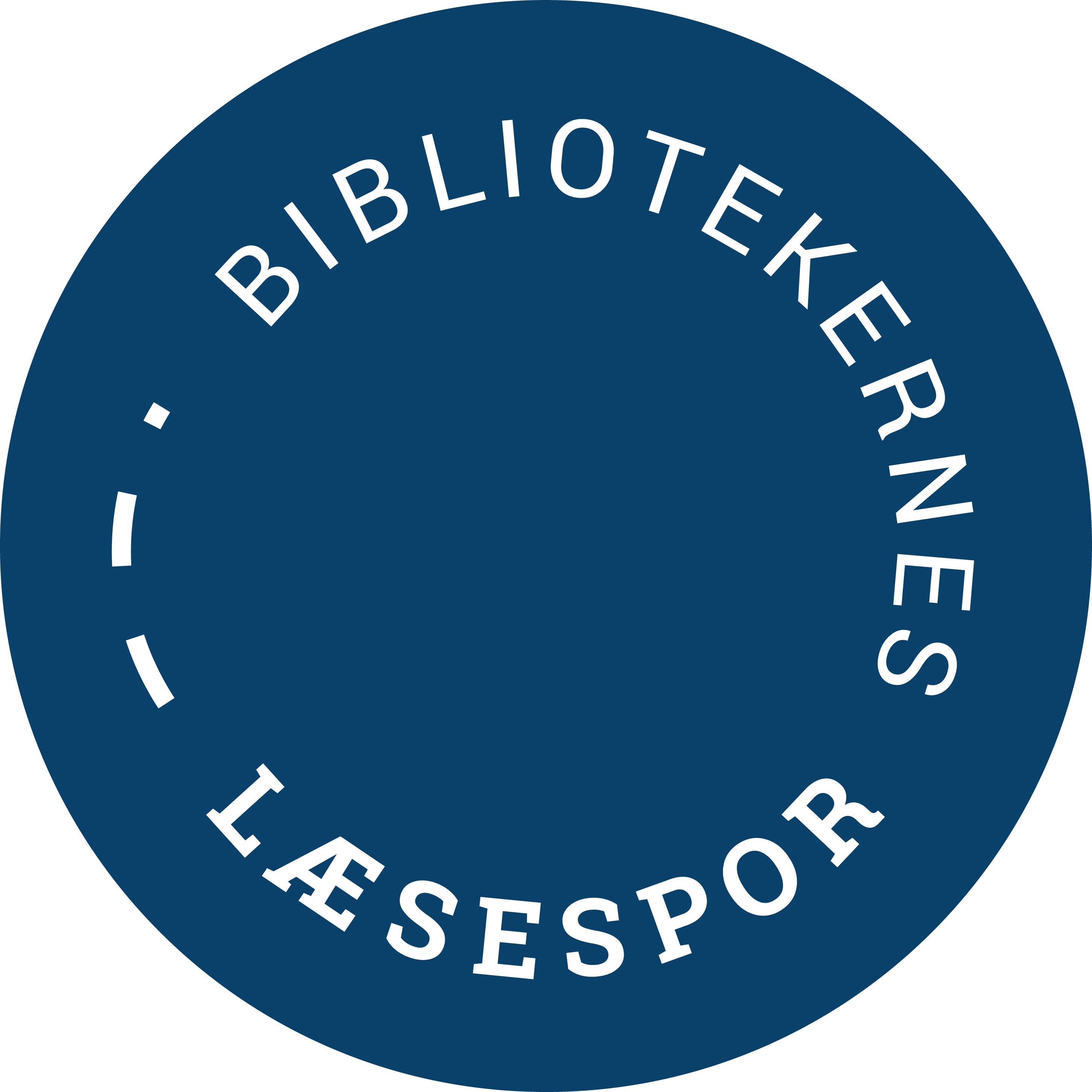 Heksene af Roald Dahl
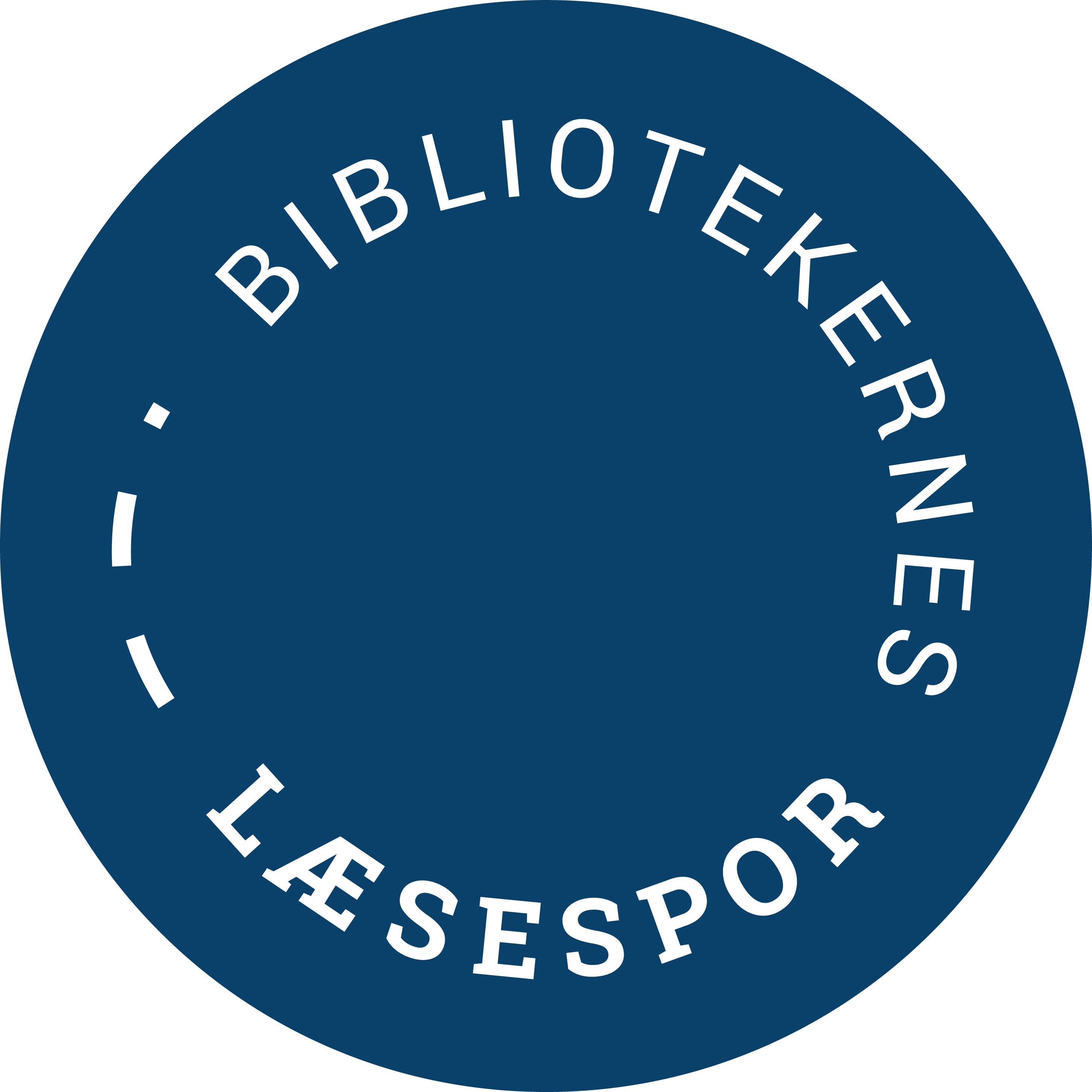 Huset: Du siger det ikke af Trine Bundsgaard
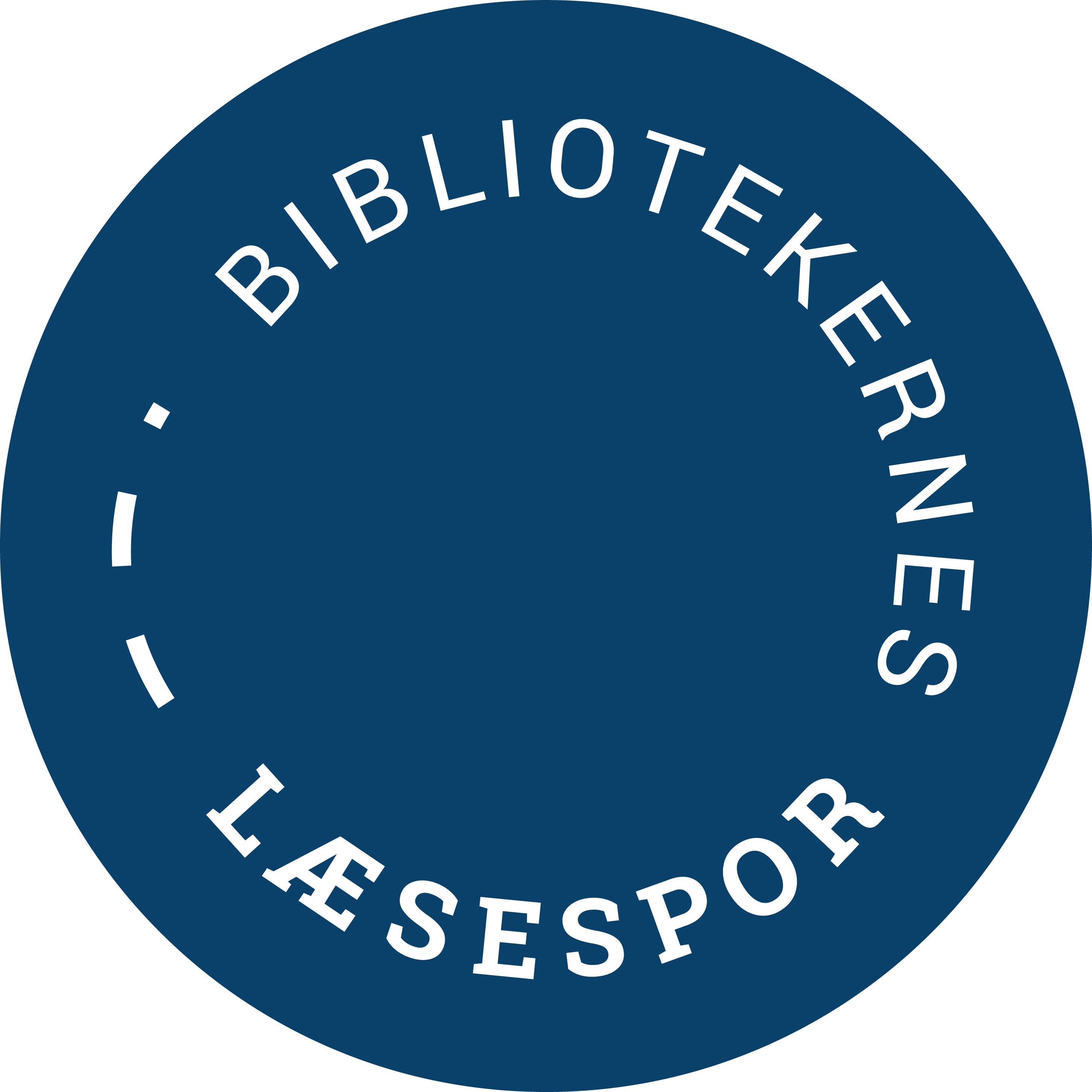 Woodwalkers:
Carags forvandling

af Katja Brandis
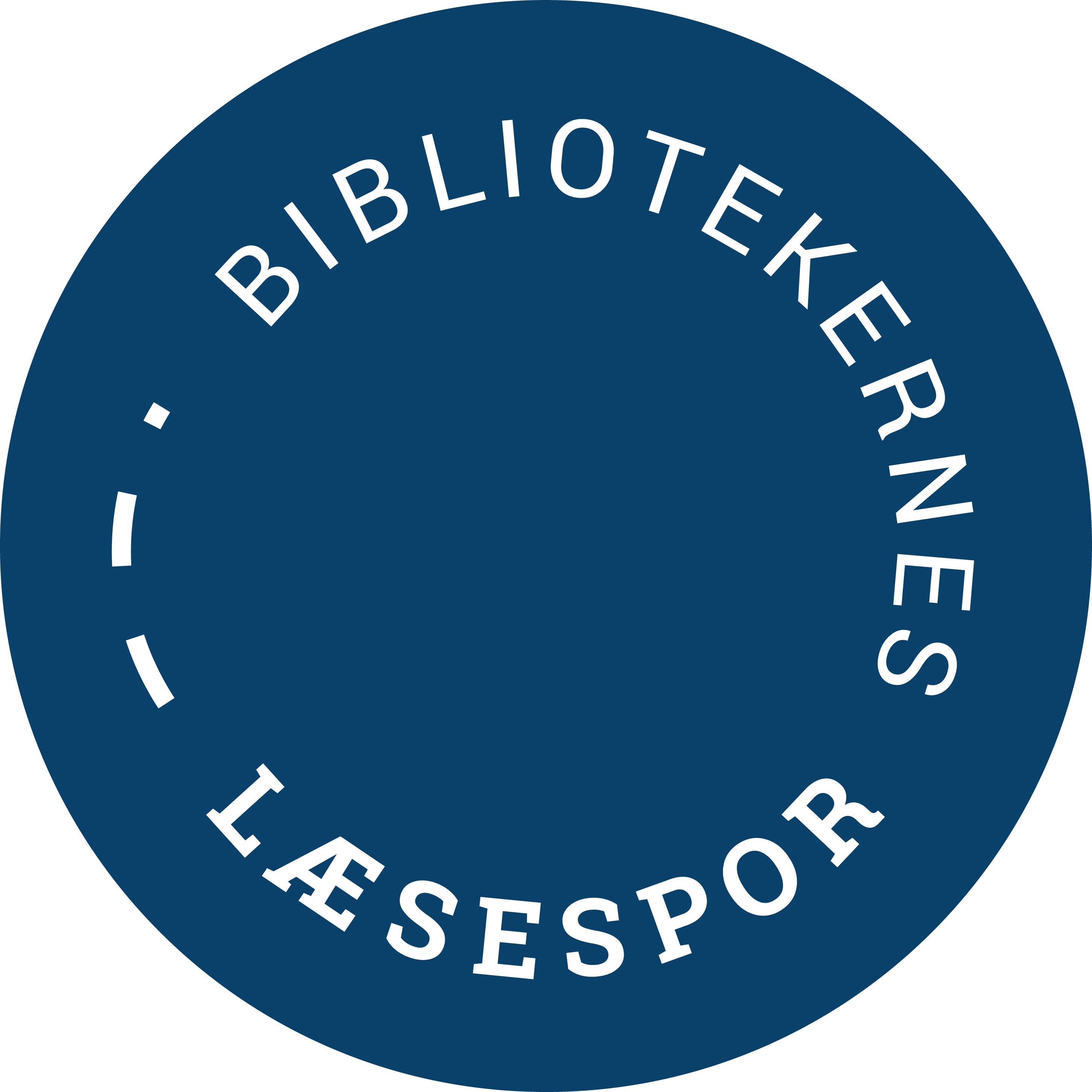 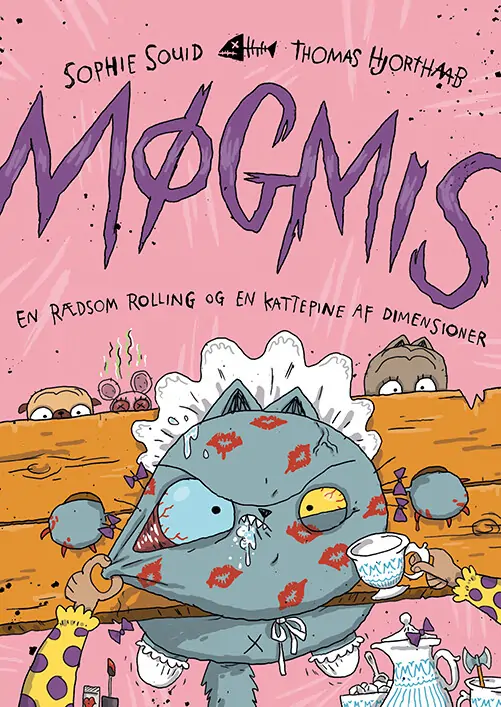 Møgmis:
En rædsom rolling og en kattepine af dimensioner 

Af Sophie Souid & Thomas Hjorthaab
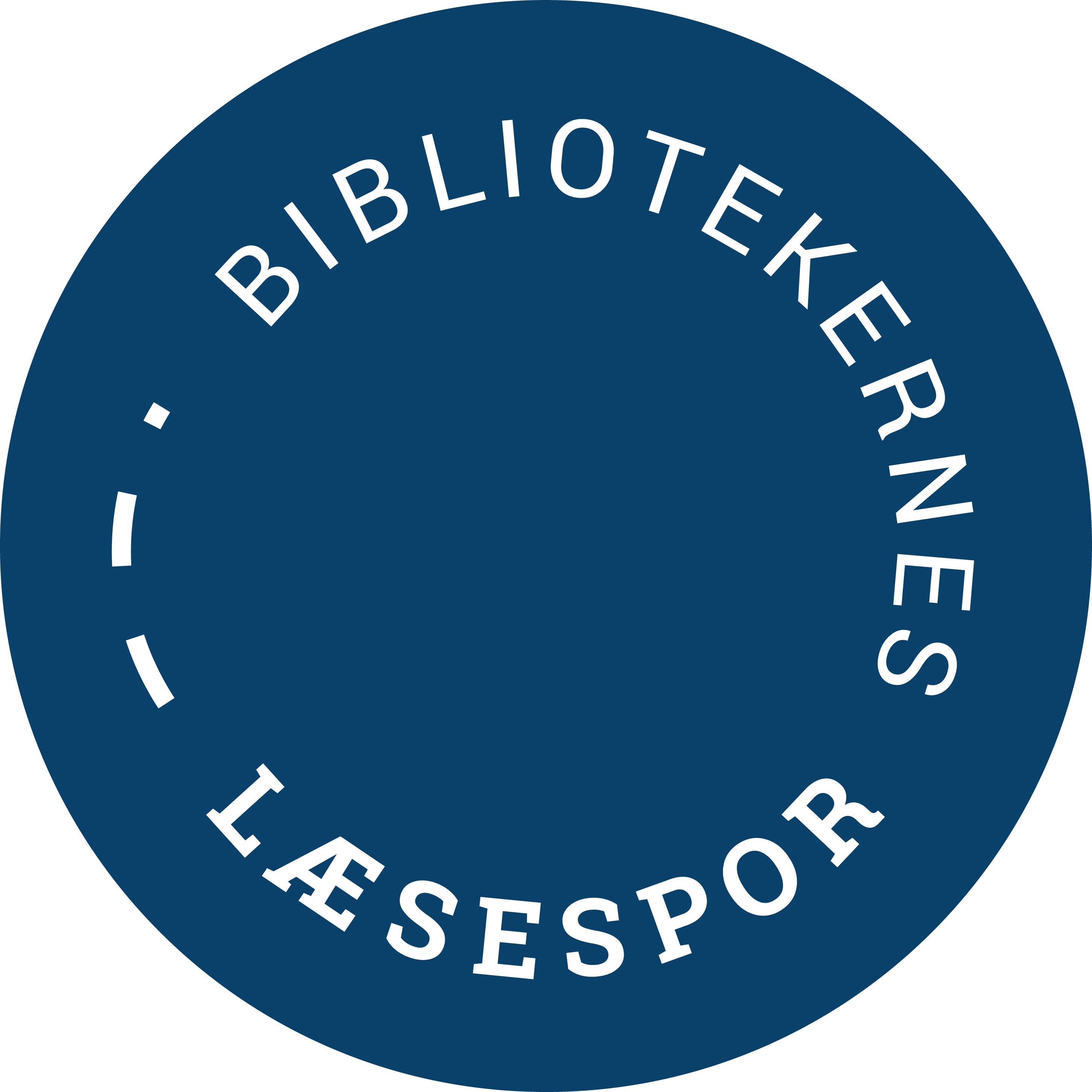 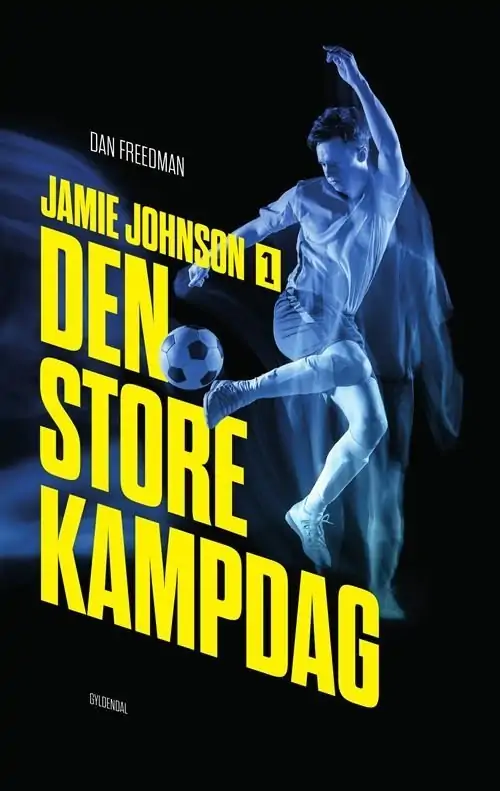 Jamie Johnson
Den store kampdag

Af Dan Freedman
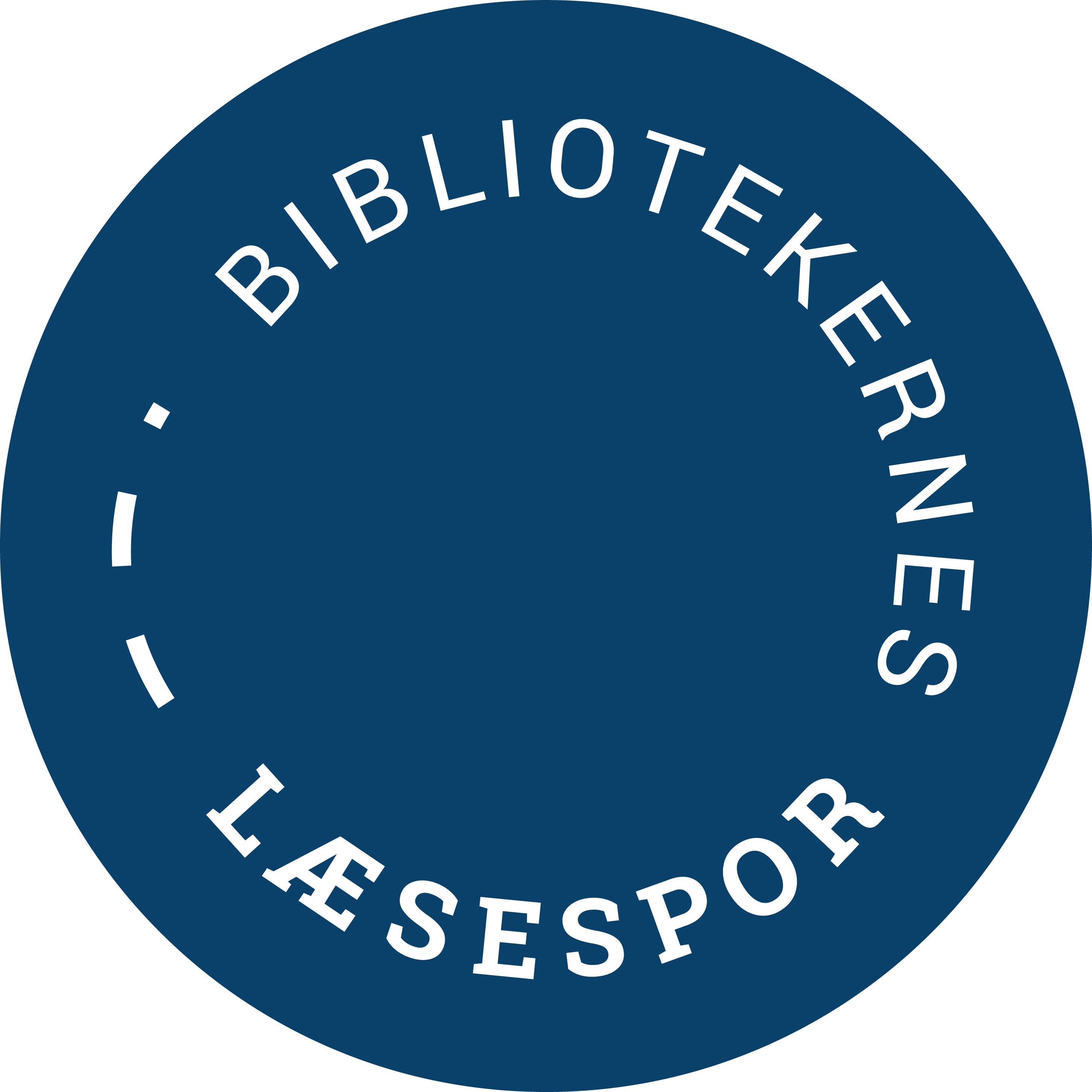 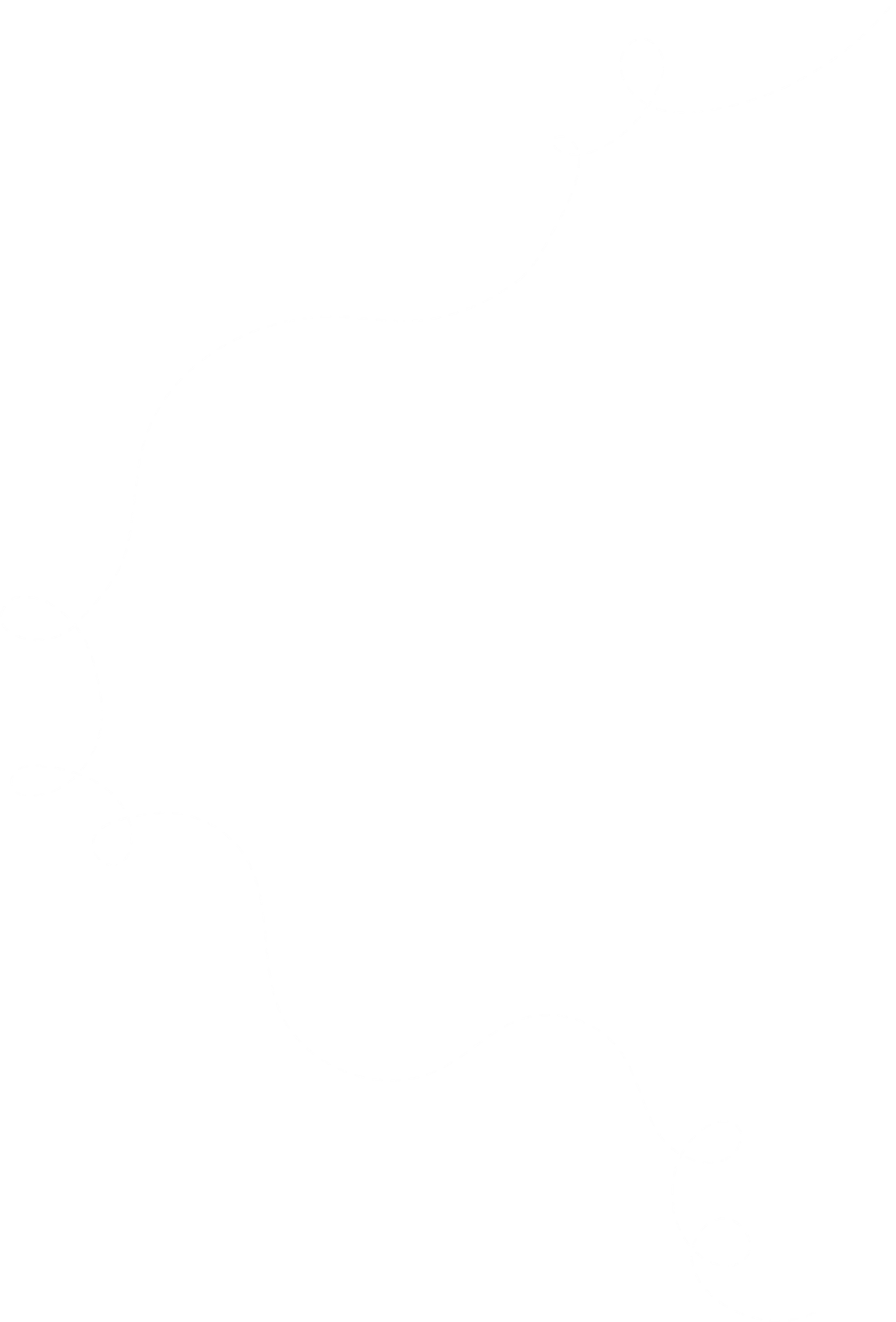 RefleksionsøvelseIndividuel
Giv bøgerne karakterer 0-10 (10 er bedst)
Skriv 3 ord om bøgerne
Sæt minus hvis I ikke har læst bogen
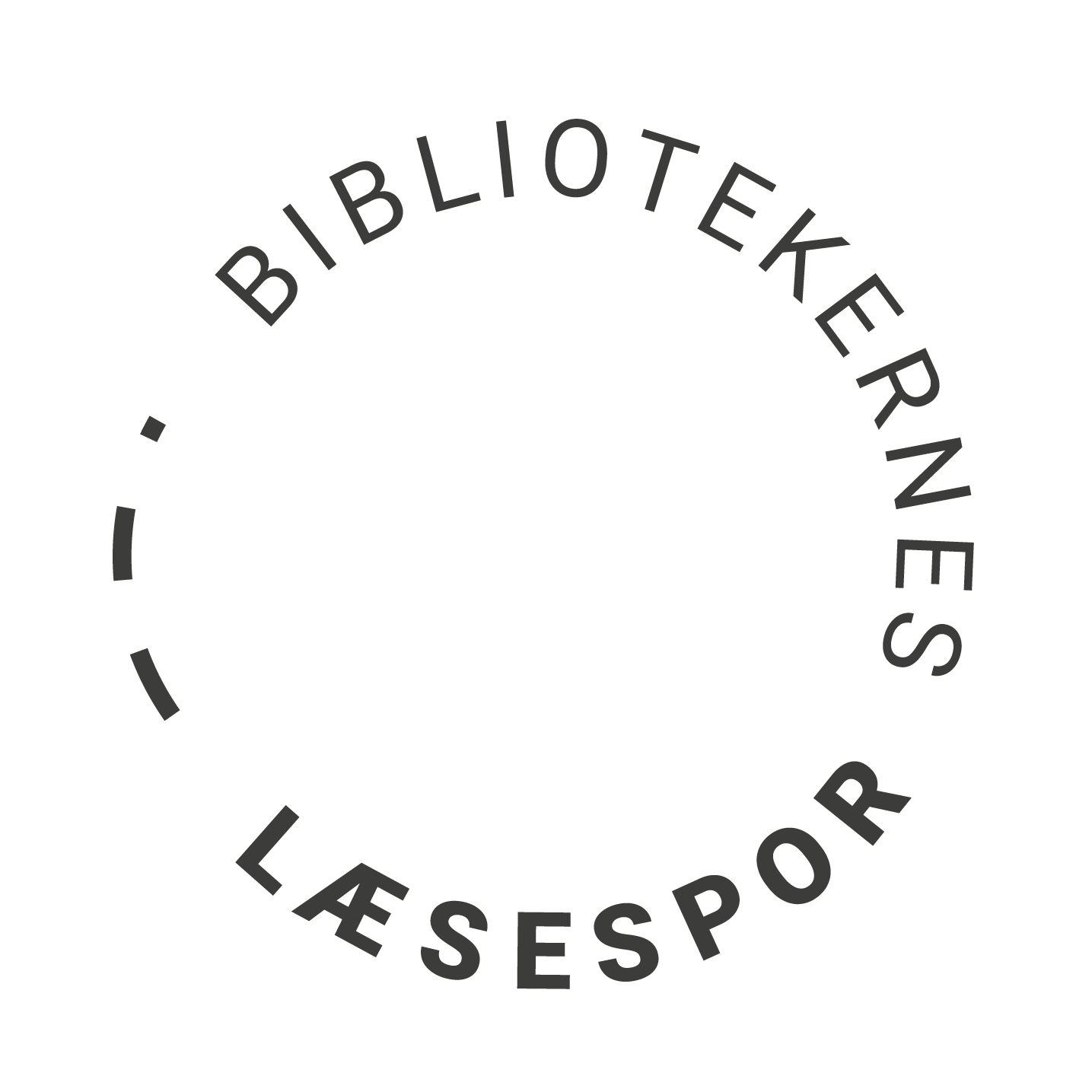 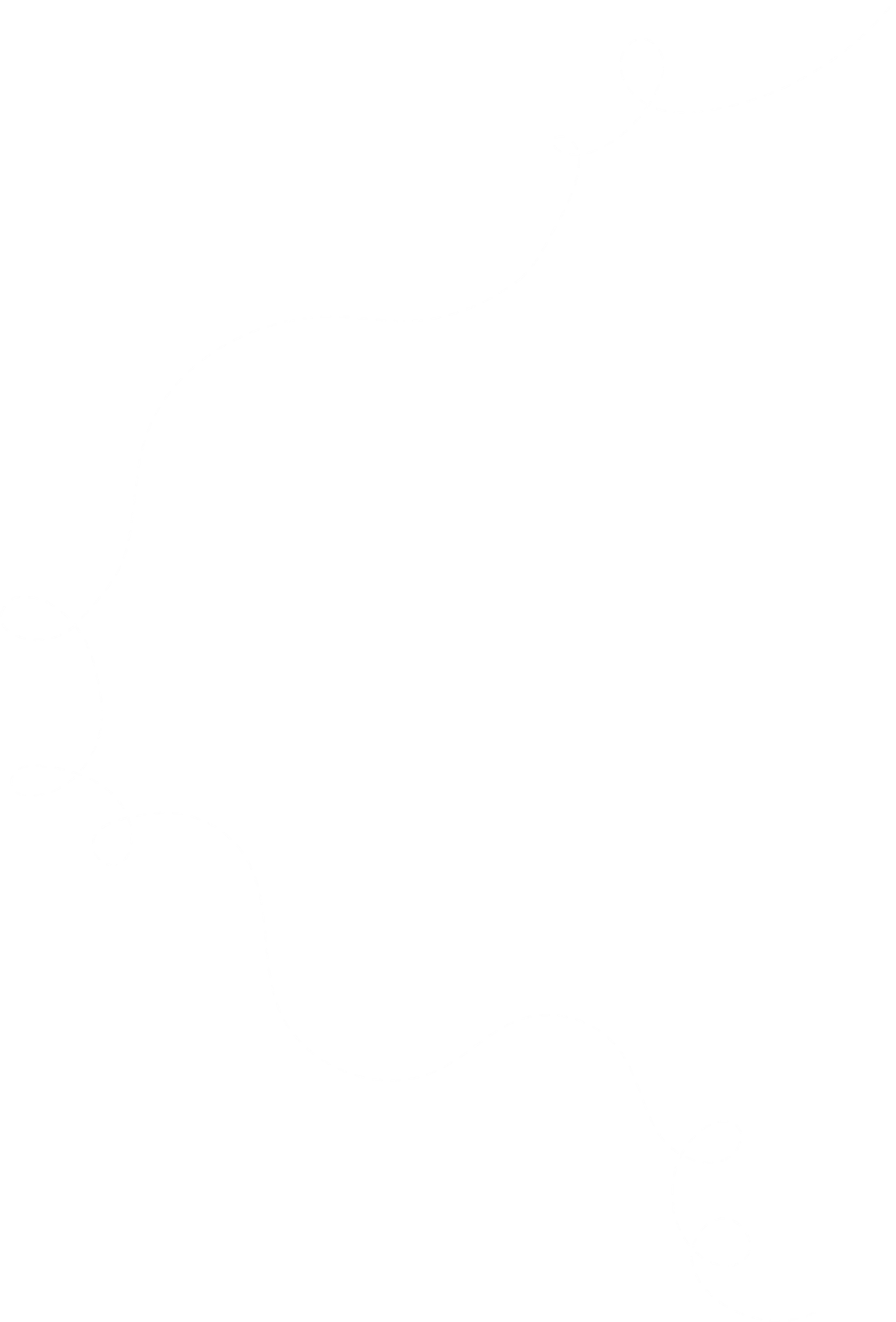 Lyn eva2 positive ting (grøn)1 undren (pink)
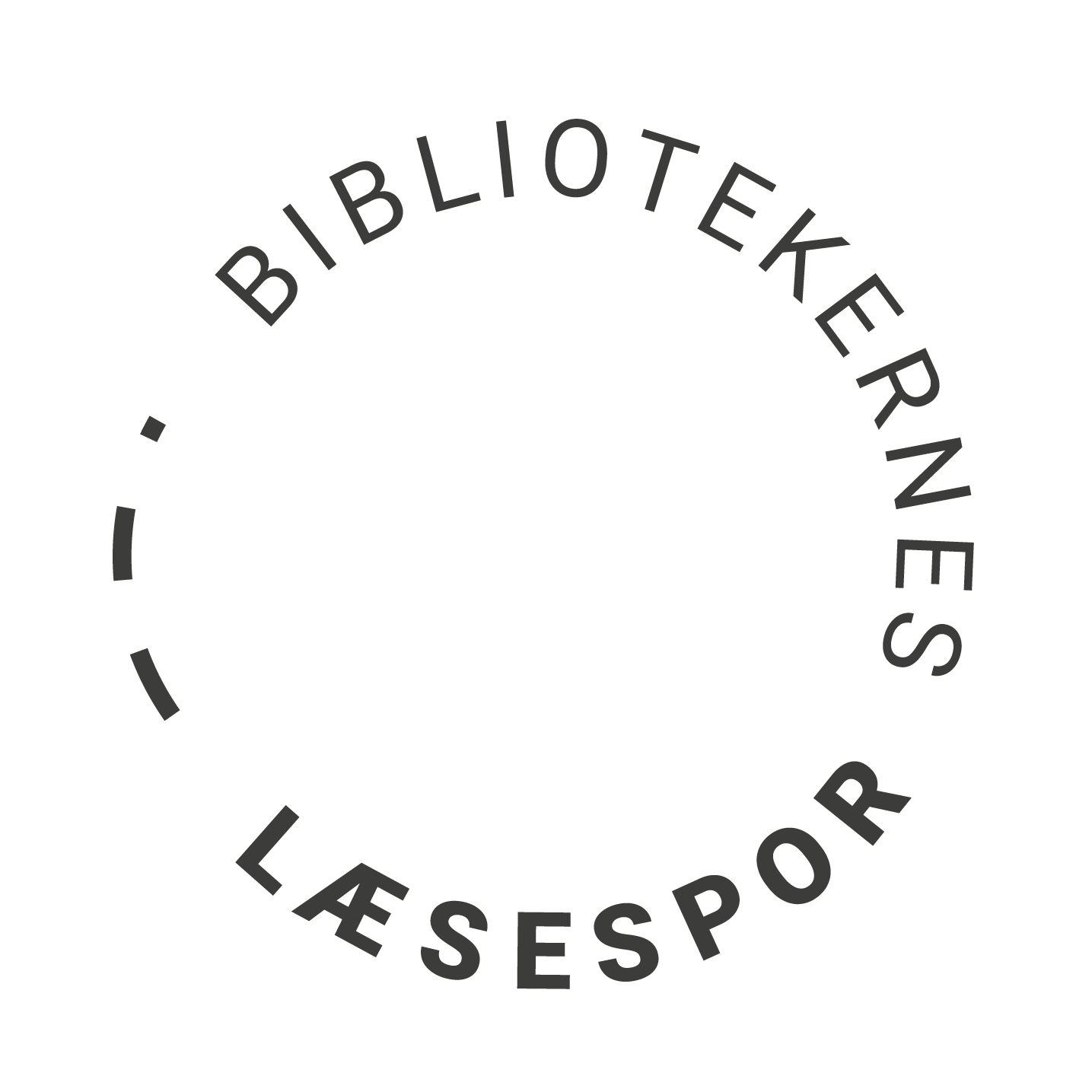